106學年度課程計畫填寫說明
時間：106年5月8日（星期一）　
　　　上午8時30分
地點：本校會議室
負責人：吳幸嬛組長
業務單位報告：
1.說明課程計畫審查期程。
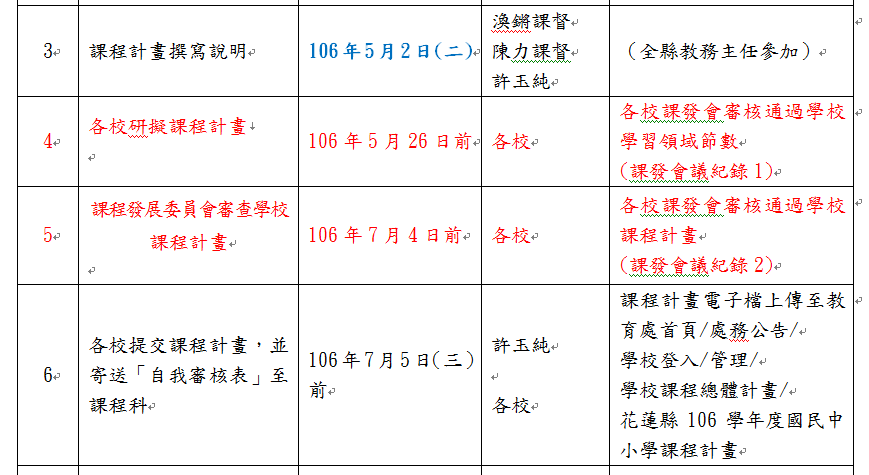 2
業務單位報告：
2.說明課程計畫撰寫方式及注意事
　項。
（１）各領域學習階段一覽表：
3
（１）各領域學習階段一覽表：
4
業務單位報告：
2.說明課程計畫撰寫方式及注意事
　項。
（２）表4-1學習領域課程計畫
5
（２）表4-1學習領域課程計畫
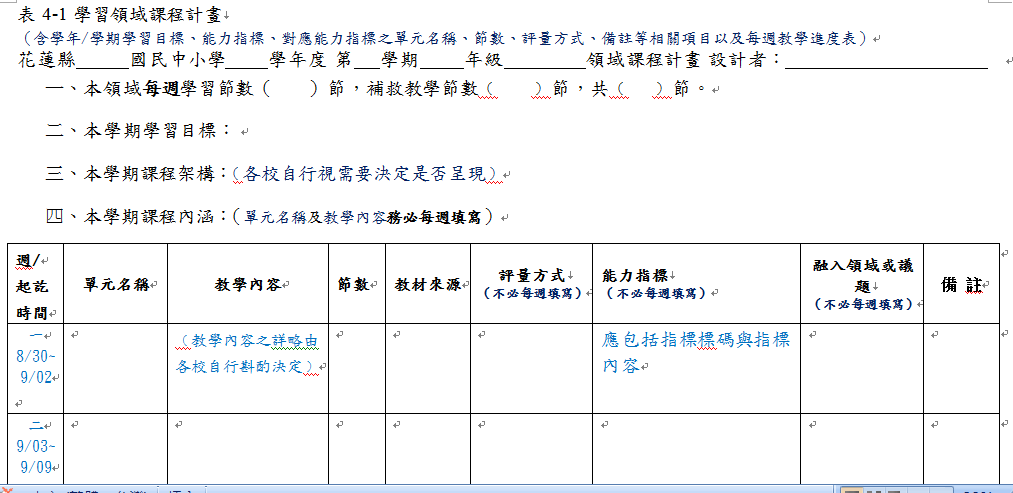 課程計畫編寫請規劃一學年之計畫。
一年級前十週國語課請依規定進行注音符號教學。
6
（２）表4-1學習領域課程計畫
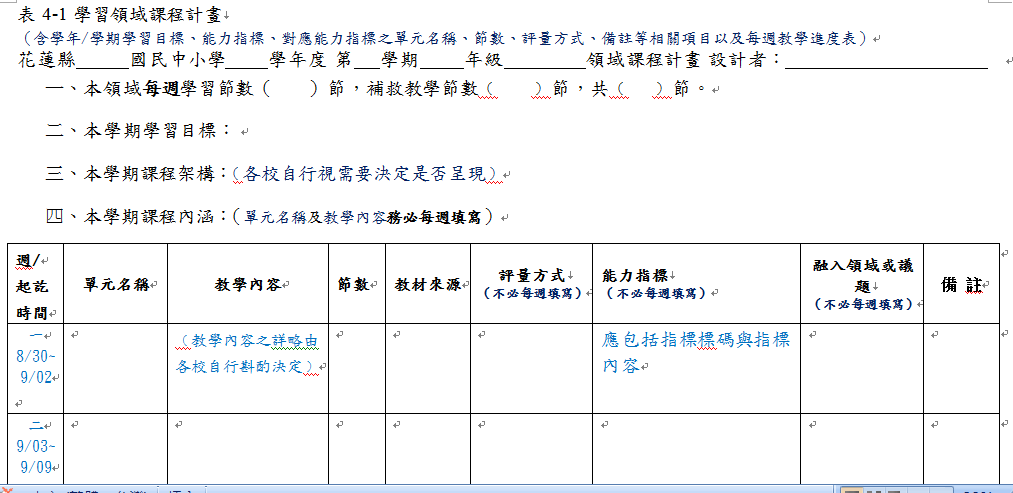 單元名稱兩週內容相同，要分1、2，如：小數1、小數2。
不能連續兩週都總複習，期中、期末考試、畢典、休業式等都要有進度，除非休業式在星期一。
7
評量當週各科仍應列教學進度例：學校期末考週為106年1月12~18日
8
休業式當週仍應列教學進度
錯誤樣態
正確樣態
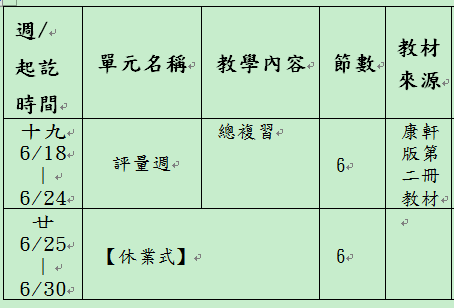 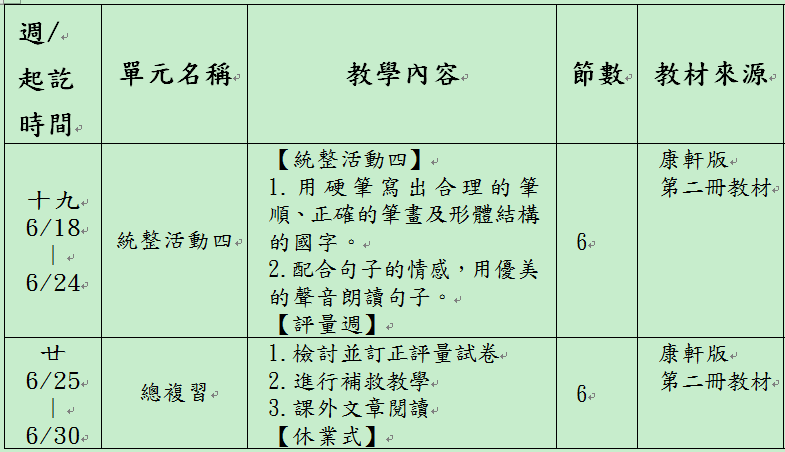 9
（２）表4-1學習領域課程計畫
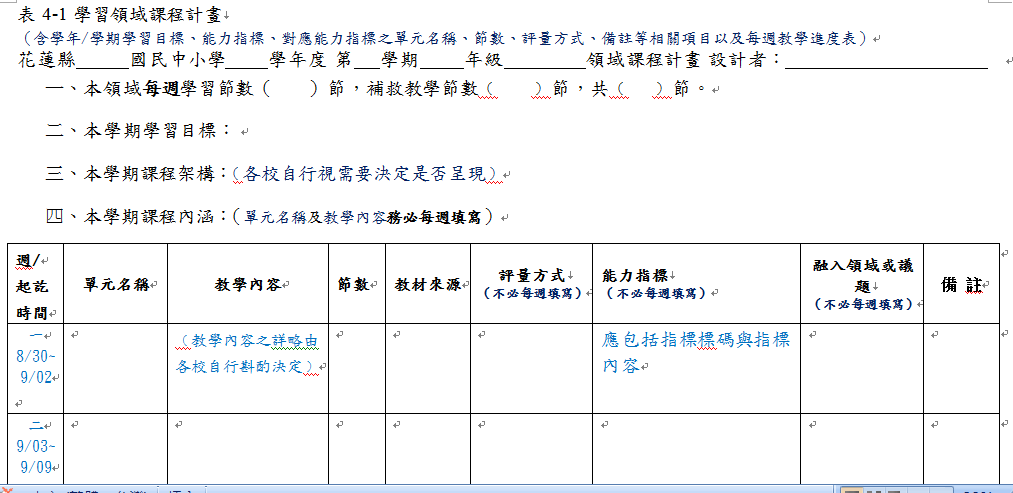 「評量方式」、「能力指標」及「融入領域或議題」不需每週填寫。
10
（２）表4-1學習領域課程計畫
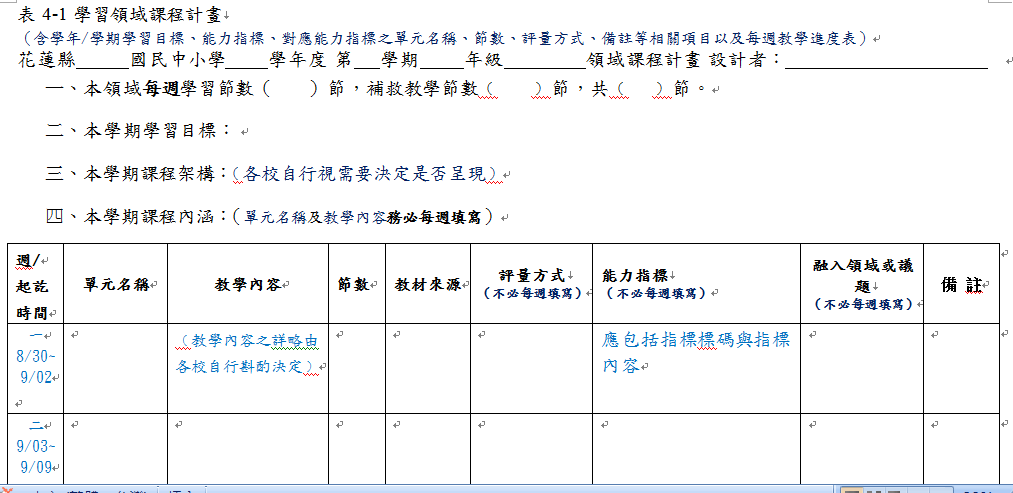 「融入領域或議題」在各年級同一領域內只要融入2~3個領域或議題即可，但同一年級的所有領域必須包含7大議題。因此若研發組審查後發現該年級議題有短少，將協調該年級各領域老師修正融入的議題。「融入領域或議題」不需再分顏色。
11
（２）表4-1學習領域課程計畫
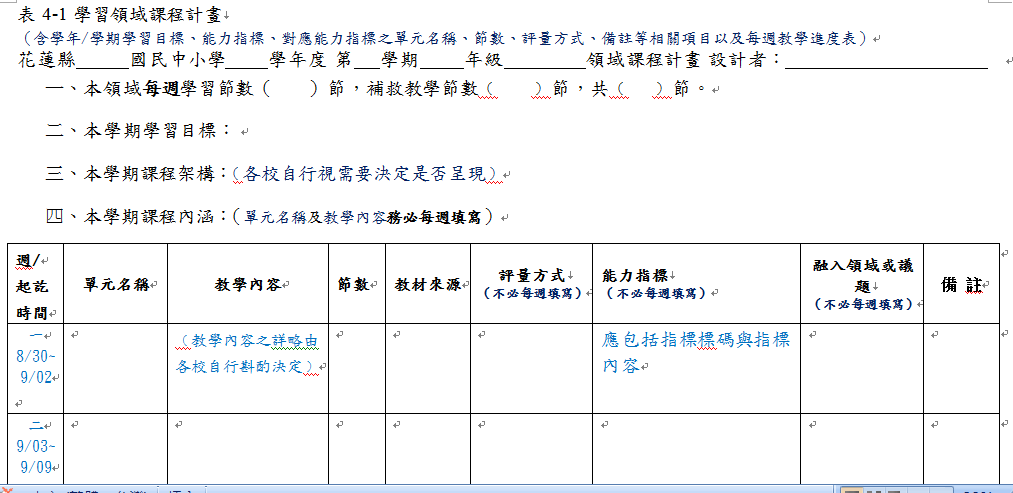 有關綜合活動、健康與體育、社會、自然、藝術與人文等領域課程計畫，採分科(例：健康與體育分成「健康與體育-健康教育」及「健康與體育-體育」)填寫課程計畫。
12
（２）表4-1學習領域課程計畫
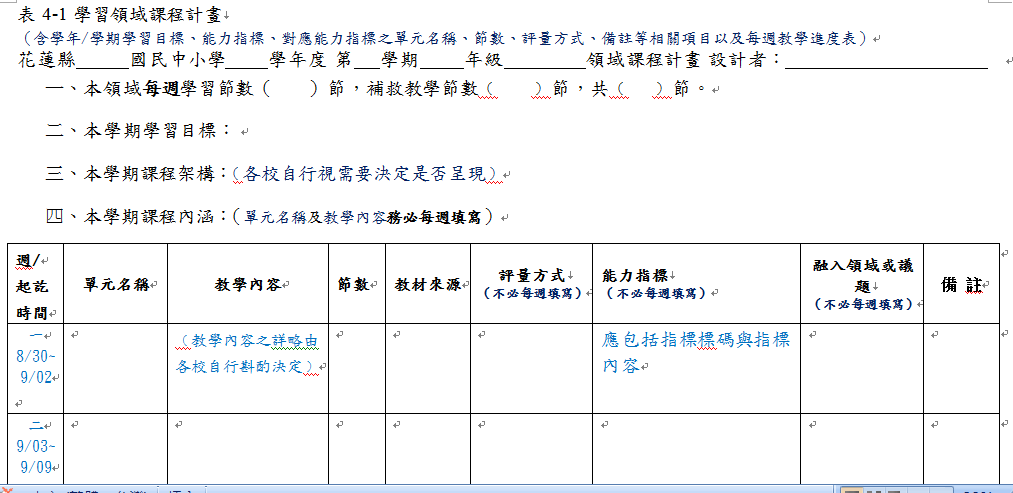 本土語言領域課程計畫：各年級需填寫1種以上之本土語言課程計畫（本校以閩南語為主）。
請勿更改邊界大小及表格寬度。
今年取消填寫各科進度總表。
13
業務單位報告：
2.說明課程計畫撰寫方式及注意事
　項。
（３）表4-2彈性學習節數課程計畫
14
（３）表4-2彈性學習節數課程計畫
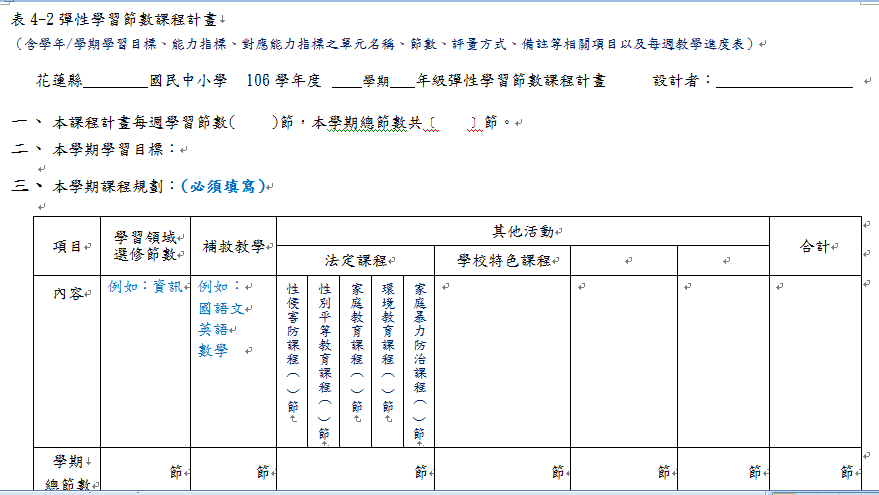 法令規定須排定之課程，需填列於「彈性學習」進度。
15
法定課程請列明於單元目標
16
106學年度重要教育工作必須融入課程實施項目
17
（３）表4-2彈性學習節數課程計畫
全民國防教育請融入或安排於學校教育與宣導活動實施，縣府將依年度國防教育考核重點項目彙報成果。
品德教育請納入總體課程計畫中並進行部分固定時數或時段之品德教育教學，縣府將依年度品德教育考核重點項目彙報成果。
品德教育部分可於學生朝會或班會中實施。
18
（３）表4-2彈性學習節數課程計畫
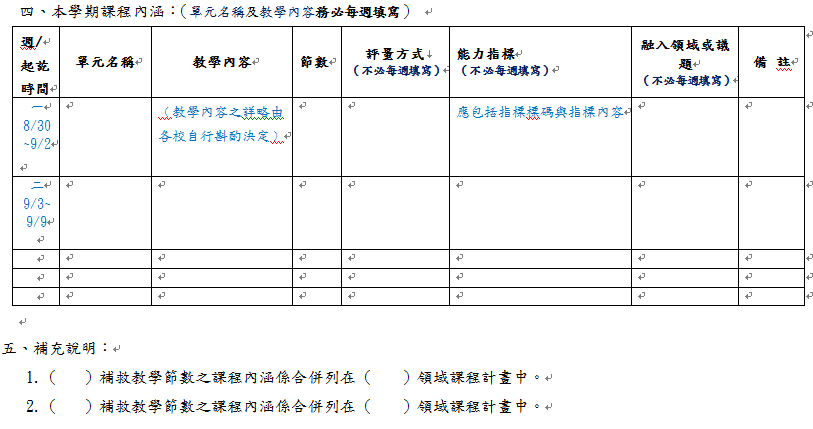 19
討論提案：
案由一：本校106學年度各年級學生領域學
　　　　　習節數，提請討論。
說　明：106學年度學生領域學習節數詳如
　　　　　全校年級學習節數總表（2-1）。
決　議：照案通過。
20
討論提案：
案由二：本校106學年度各年級學生彈性學
　　　　　習節數，提請討論。
說　明：106學年度學生彈性學習節數詳如
　　　　　附件2。
決　議：照案通過。
21
表4-2彈性學習節數課程計畫範例
22